Брейн – ринг
«Веселий математик»
Пам'ятка учасника гри1)	Під час гри будь зібраним і дуже уважним.2)	Поважай себе, поважай думку інших.3)	Працюй швидко, правильно, раціонально використовуючи час.4)	Висувай нові ідеї.5)	Пам'ятай: ти — член команди, отже, відповідаєш і за себе, і за всю команду.Не можна:1)	вигукувати відповіді або запитання;2)	перебивати, підказувати;3)	критикувати висловлювання інших.
І раунд «Мозковий штурм»
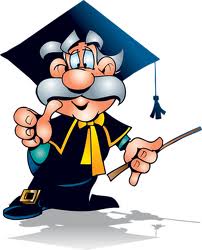 Двоє грали в шашки чотири години. Скільки годин грав кожен з них?
На руках 10 пальців. Скільки пальців на 10 – ти руках?
Груша важче яблука, а яблуко важче персика.Що важче - груша або персик?
На озері росли лілії. Кожен день їх число подвоювалося, і на 20-й день заросло все озеро. А на який день заросла
       половина озера?
Чому дорівнює добуток всіх цілих чисел?
ІІ раунд    АНАГРАМИ
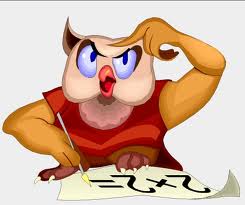 1.ТСАКІИРБСЕ
2.БІРД
3.ІНАДЕМА
4.АРТВАДК
      5.СІДРАУ
ІІІ раунд    «Цікавий ребус»
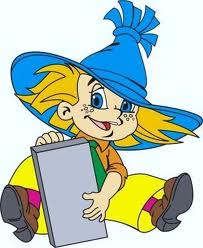 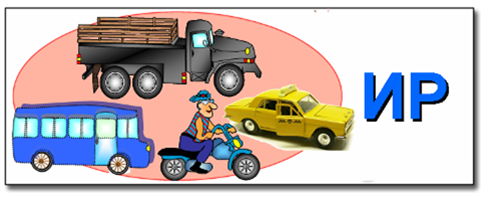 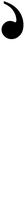 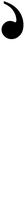 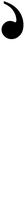 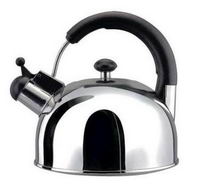 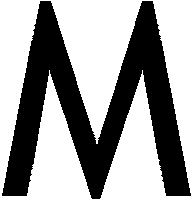 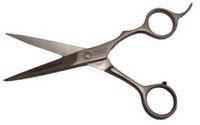 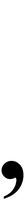 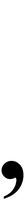 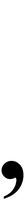 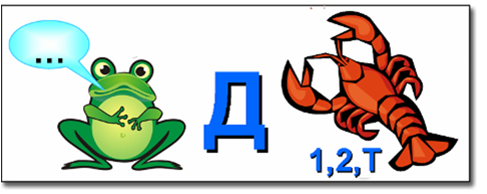 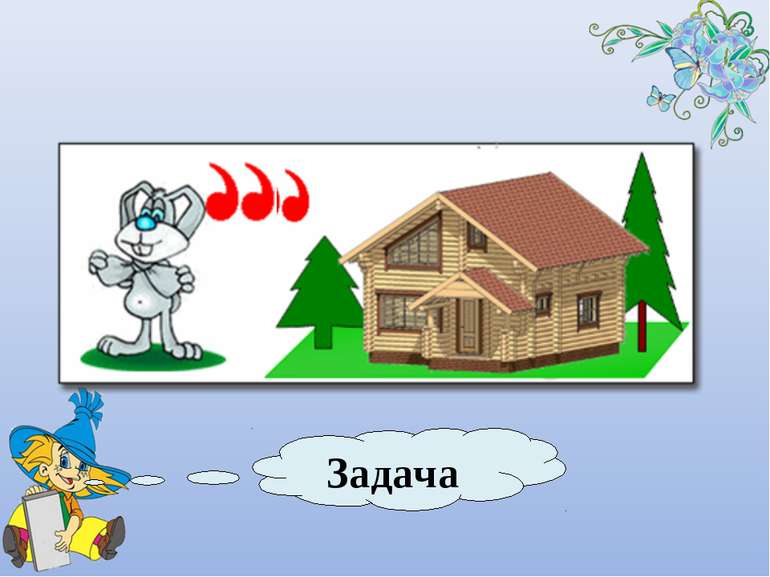 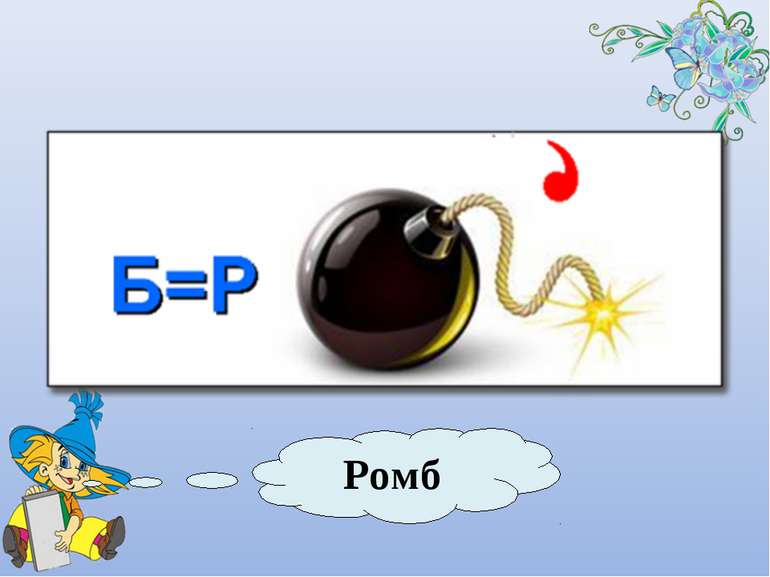 ІV раунд    «ЗАКОНОМІРНОСТІ»
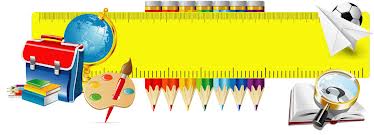 1.Яким кольором будуть зафарбовані останні олівці?
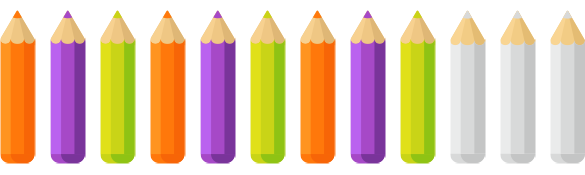 2. Яка фігура буде наступною?
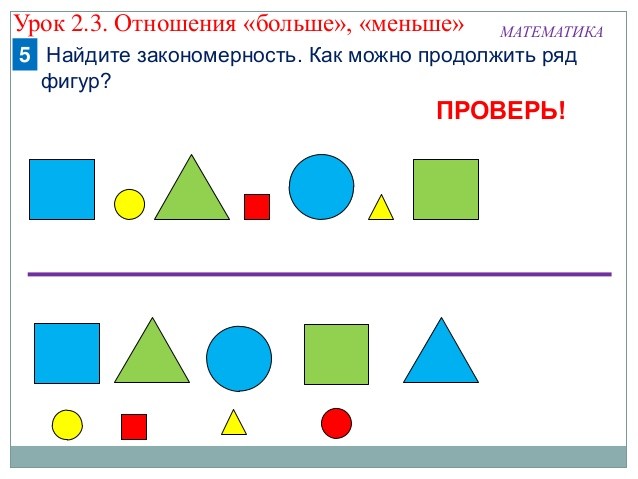 3.Яке число буде наступним?
18   20   24   32   ?
4.Вставити пропущене число.
(333)  567
345  (   ?  )  678.
(112)  39
28  (  ?   )  49
V раунд– « ЗАДАЧКИ»
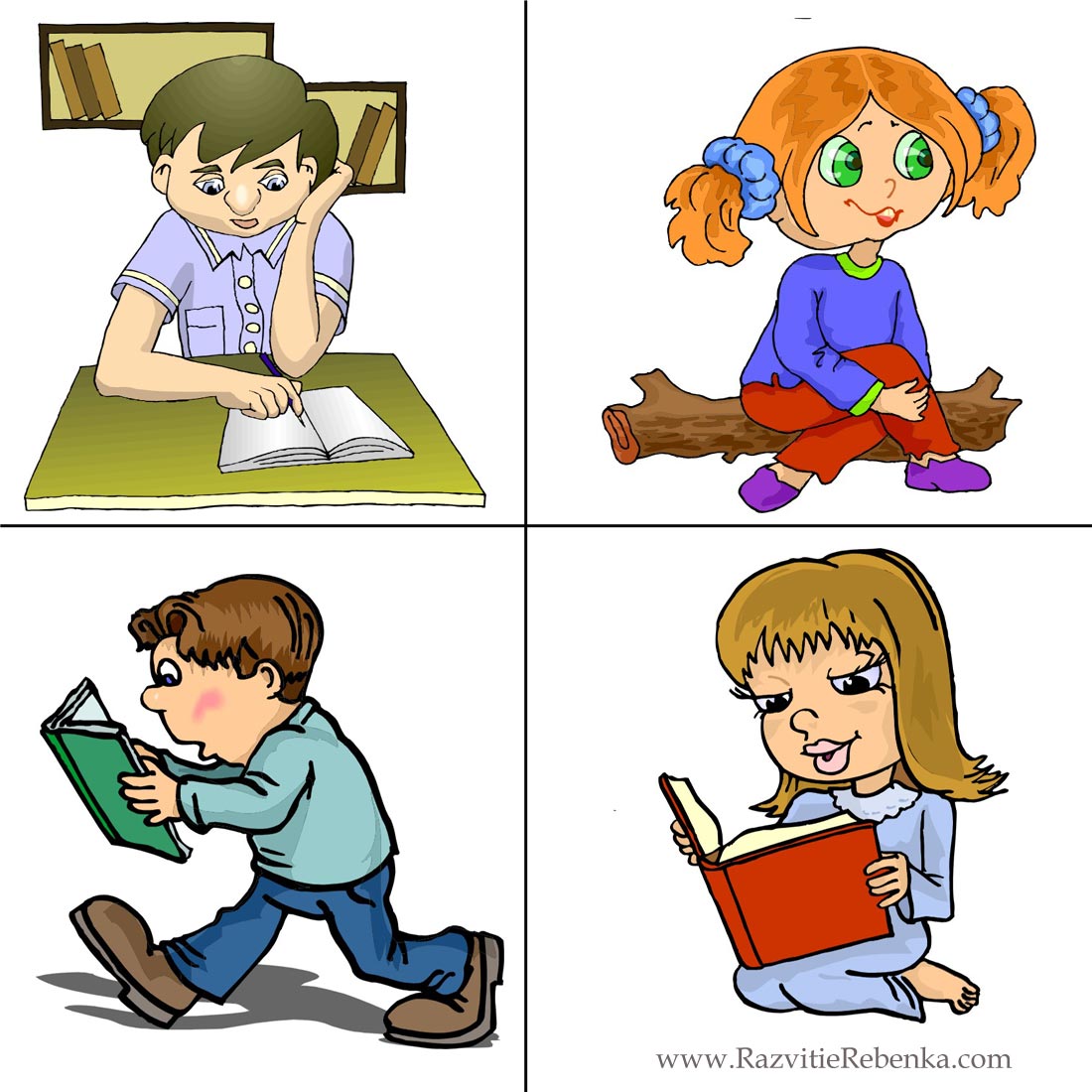 1. 60 листів книги мають товщину 1 см. Яка товщина всіх листів книги, якщо в ній 240 сторінок.
2. Знайдіть суму перших ста натуральних чисел.
3. Три учениці - Тополева, Березкіна і Кленова - посадили біля школи три дерева: березу, тополю і клен. Причому не одна з них не посадила те дерево, від якого пішло її прізвище. Дізнайтеся, яке дерево посадила кожна з дівчаток, якщо відомо, що
         Кленова посадила НЕ березу.
4. Як відрізати півметра від стрічки завдовжки 2 метри, не маючи ніяких вимірювальних інструментів?
5.ОЛЕНКА ВІДРІЗАЛА 5 СТРІЧОК ДЛЯ ЛЯЛЬКИ, ПРИЧОМУ КОЖНА НОВА СТРІЧКА БУЛА НА 3 СМ ДОВША НІЖ ПОПЕРЕДНЯ. ЯКА ДОВЖИНА БУЛА У ПЕРШОЇ СТРІЧКИ, ЯКЩО
          ДОВЖИНА ОСТАННЬОЇ
         СТРІЧКИ 15 СМ?
Зі слова МАТЕМАТИКА утворіть новіслів.
Вітання переможцю!
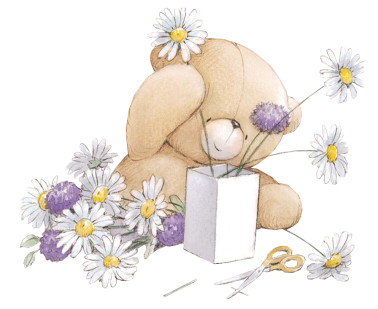